新規事業を　考えよう
ビジネスケーススタディ
　　　　　　　　紙芝居
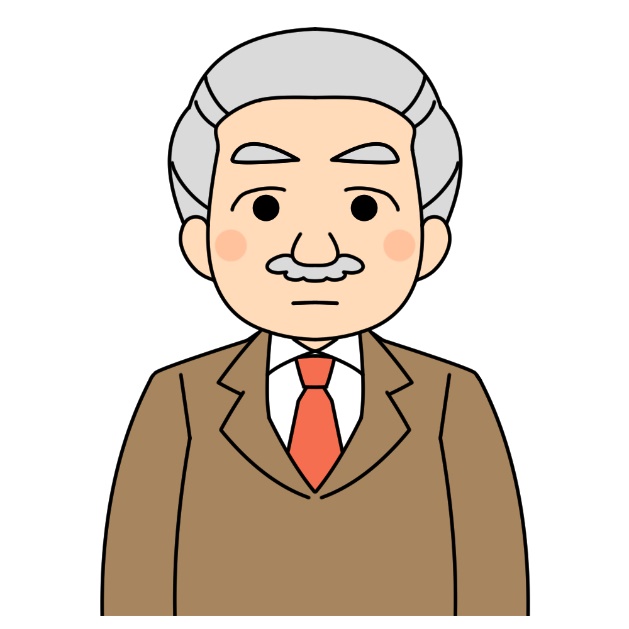 建設会社
Ａ社長
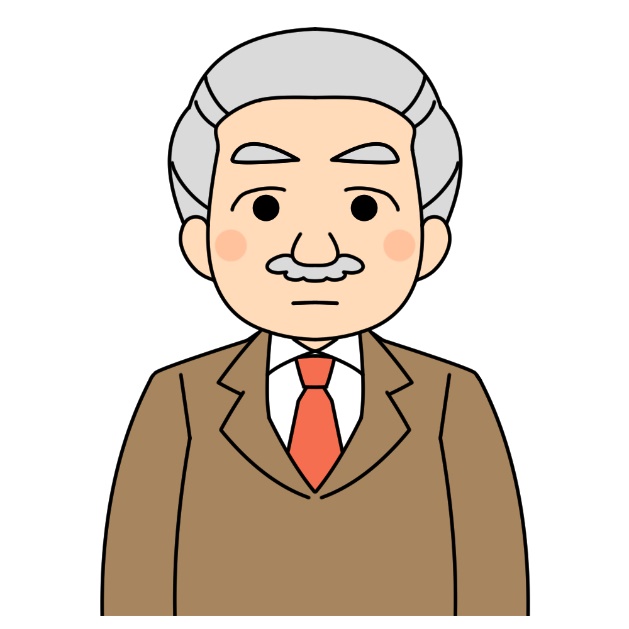 二十年
建設業
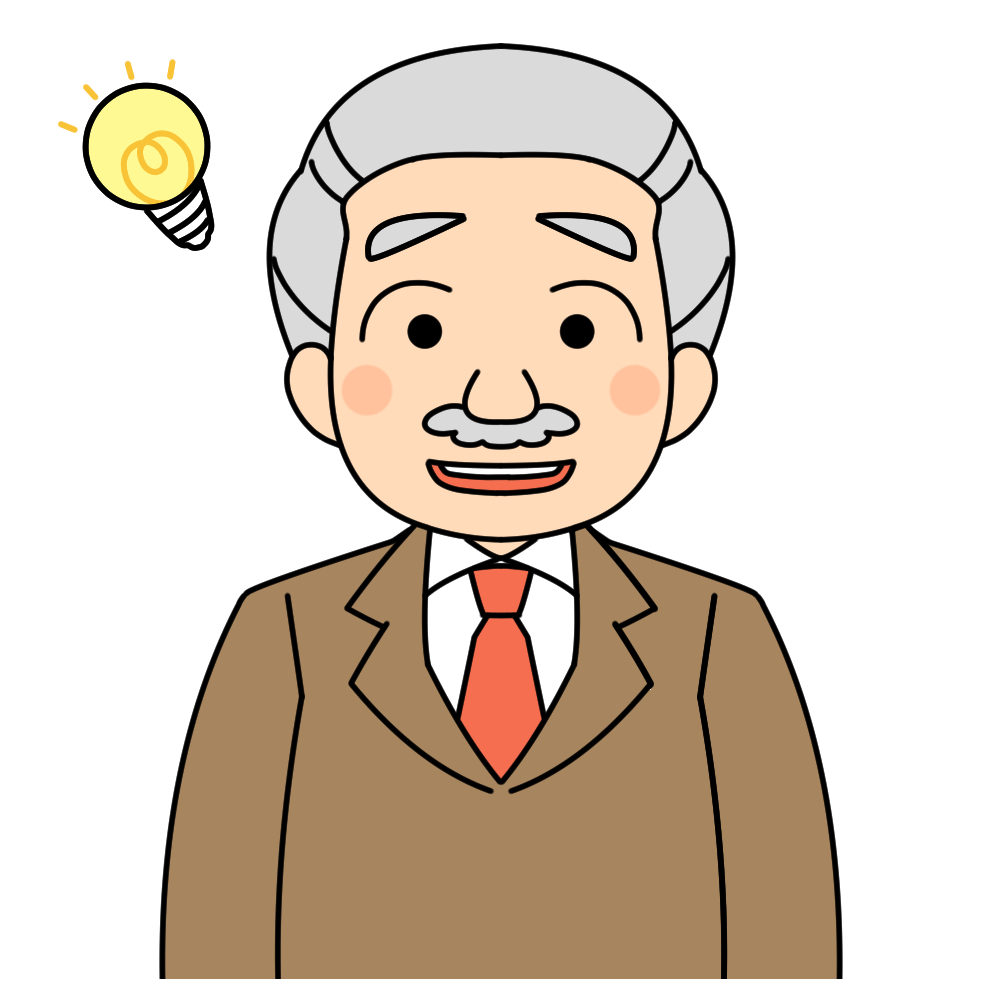 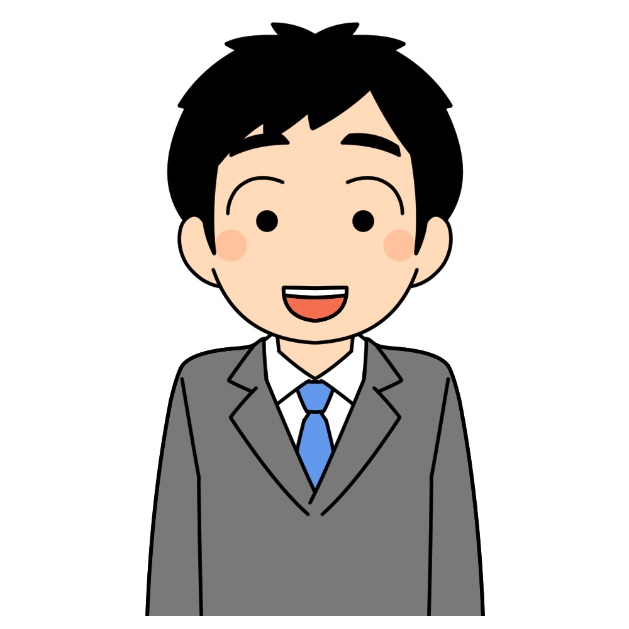 研修講師
Ｂさん
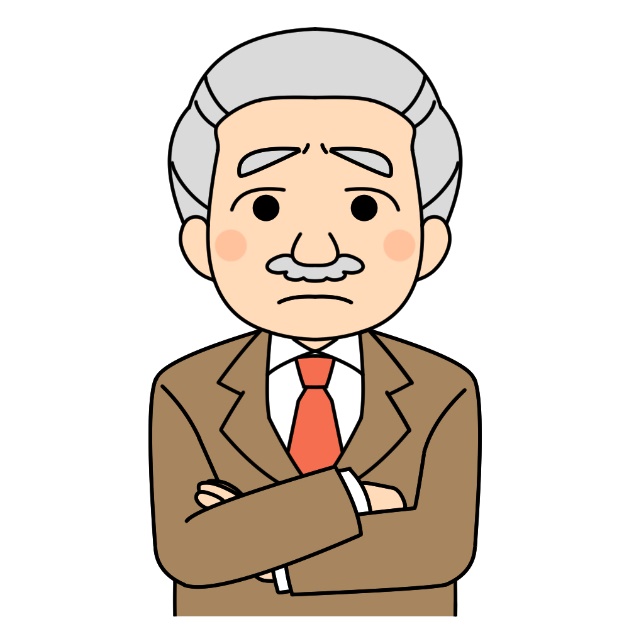 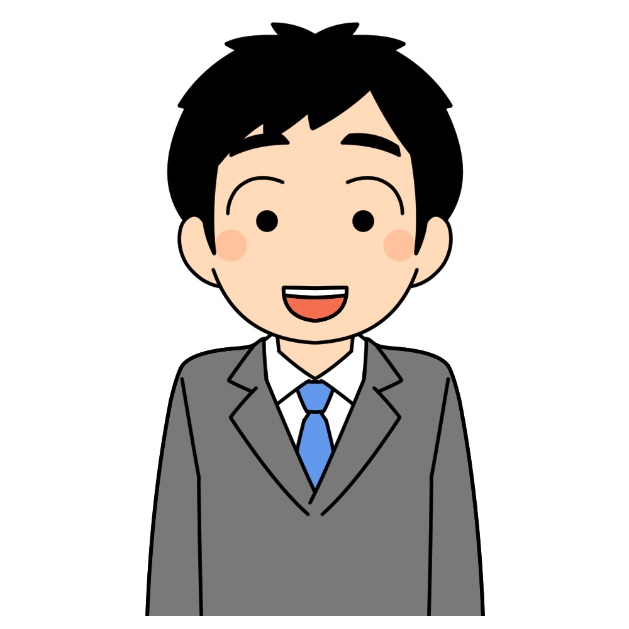 研修講師
Ｂさん
最初にターゲットを考えてみる
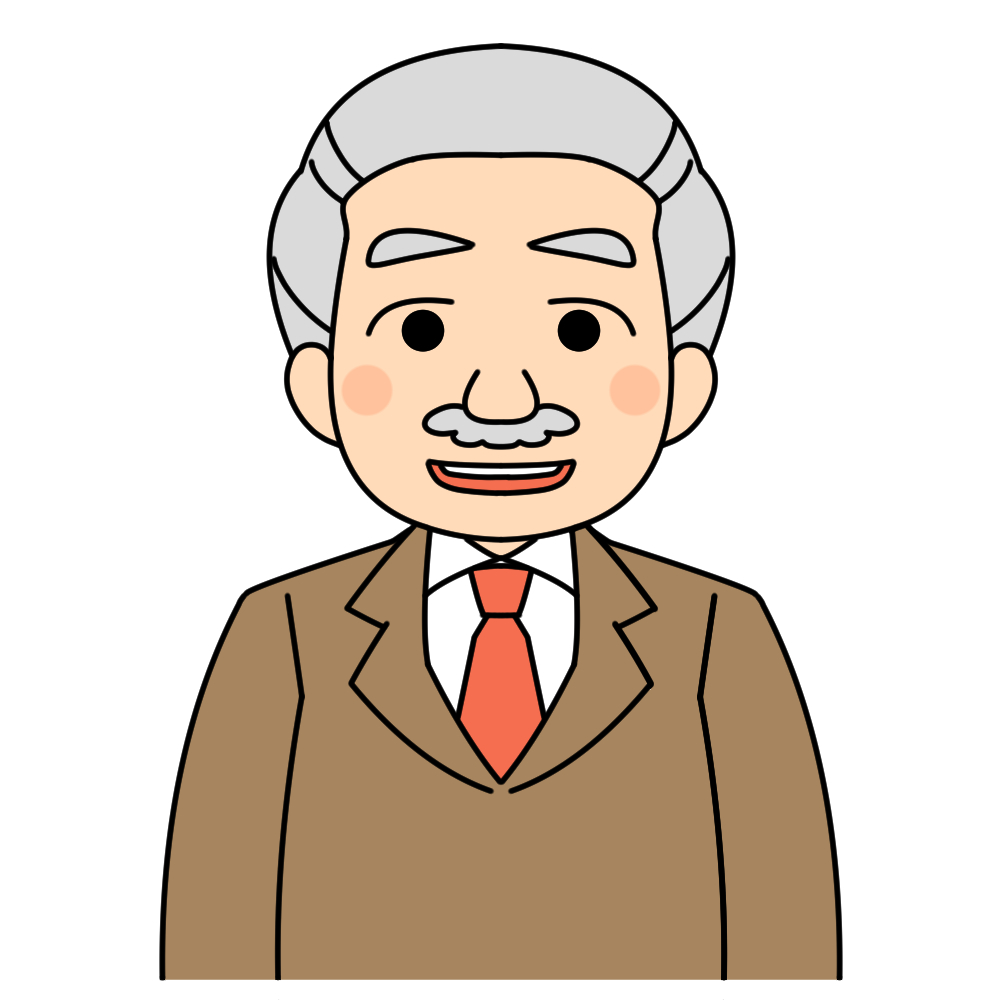 なるべく具体的に
できれば実在の人を
思い浮かべると
お悩み・ニーズがわかる
得意なこと
強みがあること
好きなこと
①だれに
②なにを
③どのように
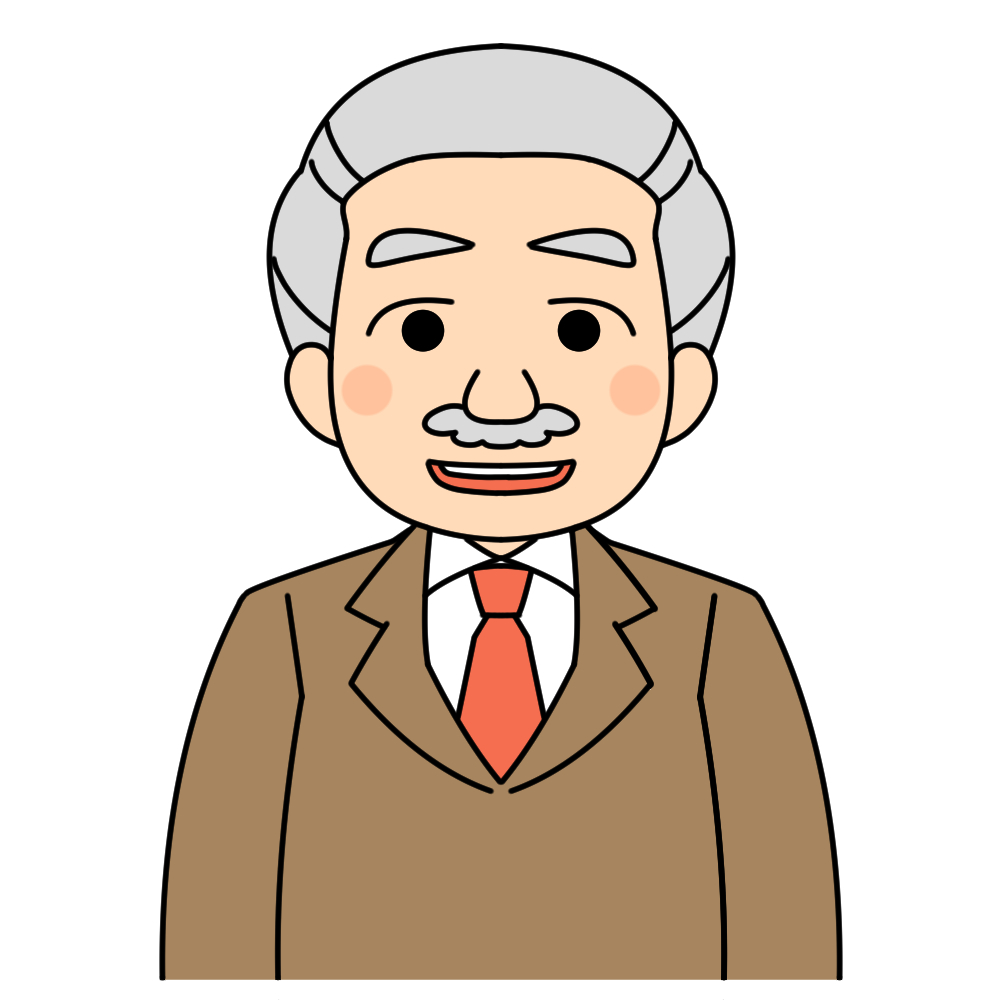 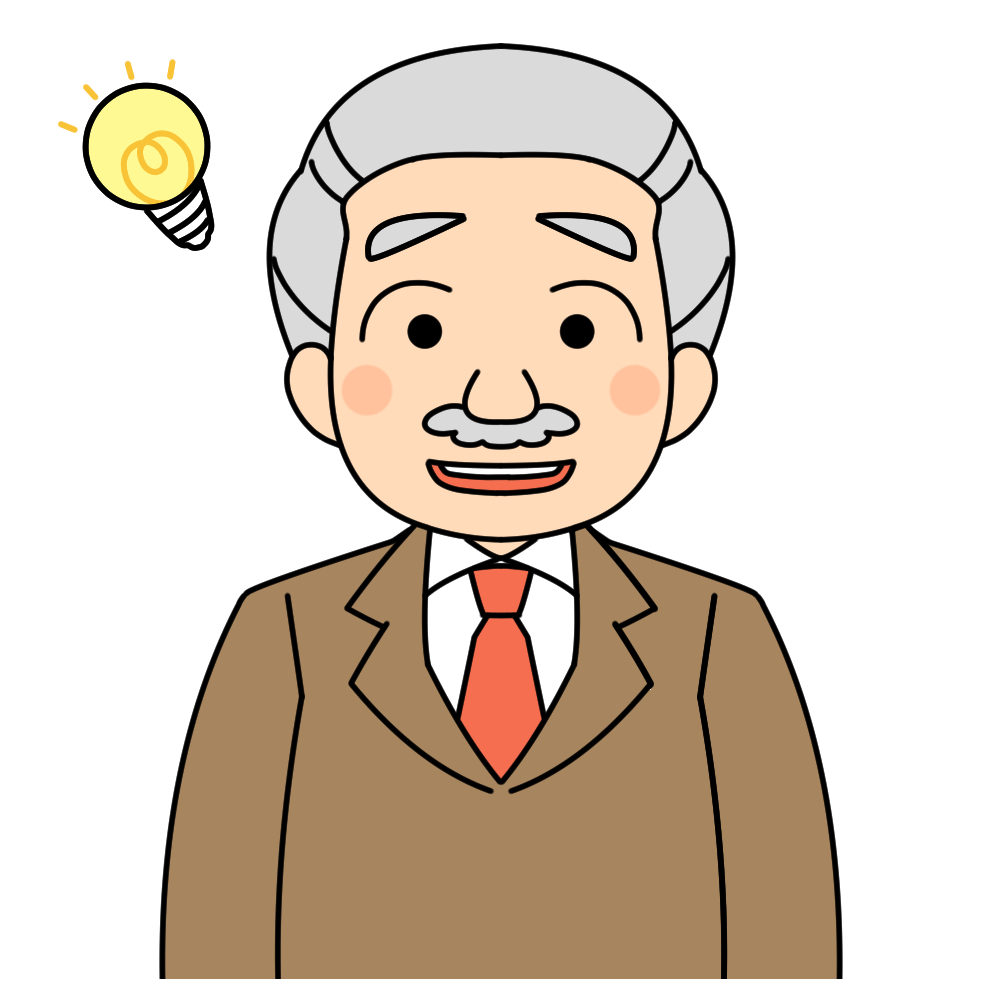 町の
　　お悩み
　　　　相談所
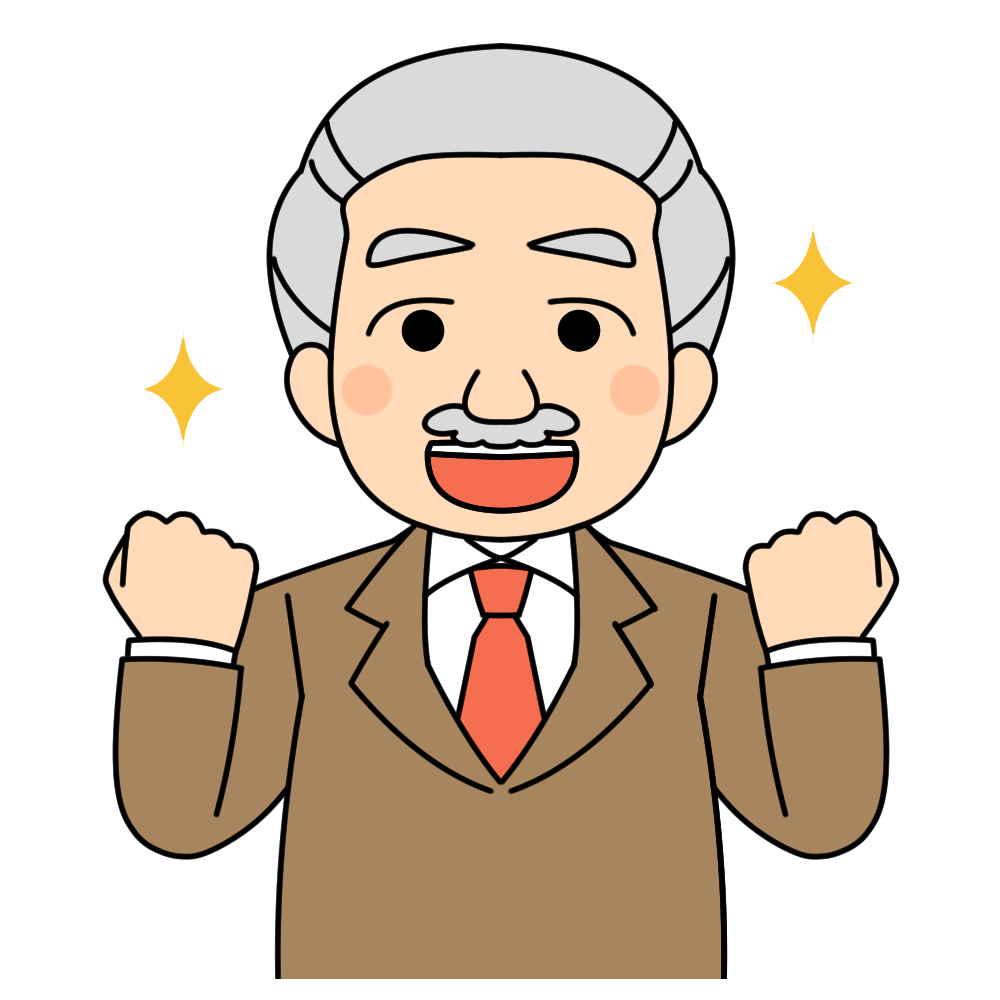